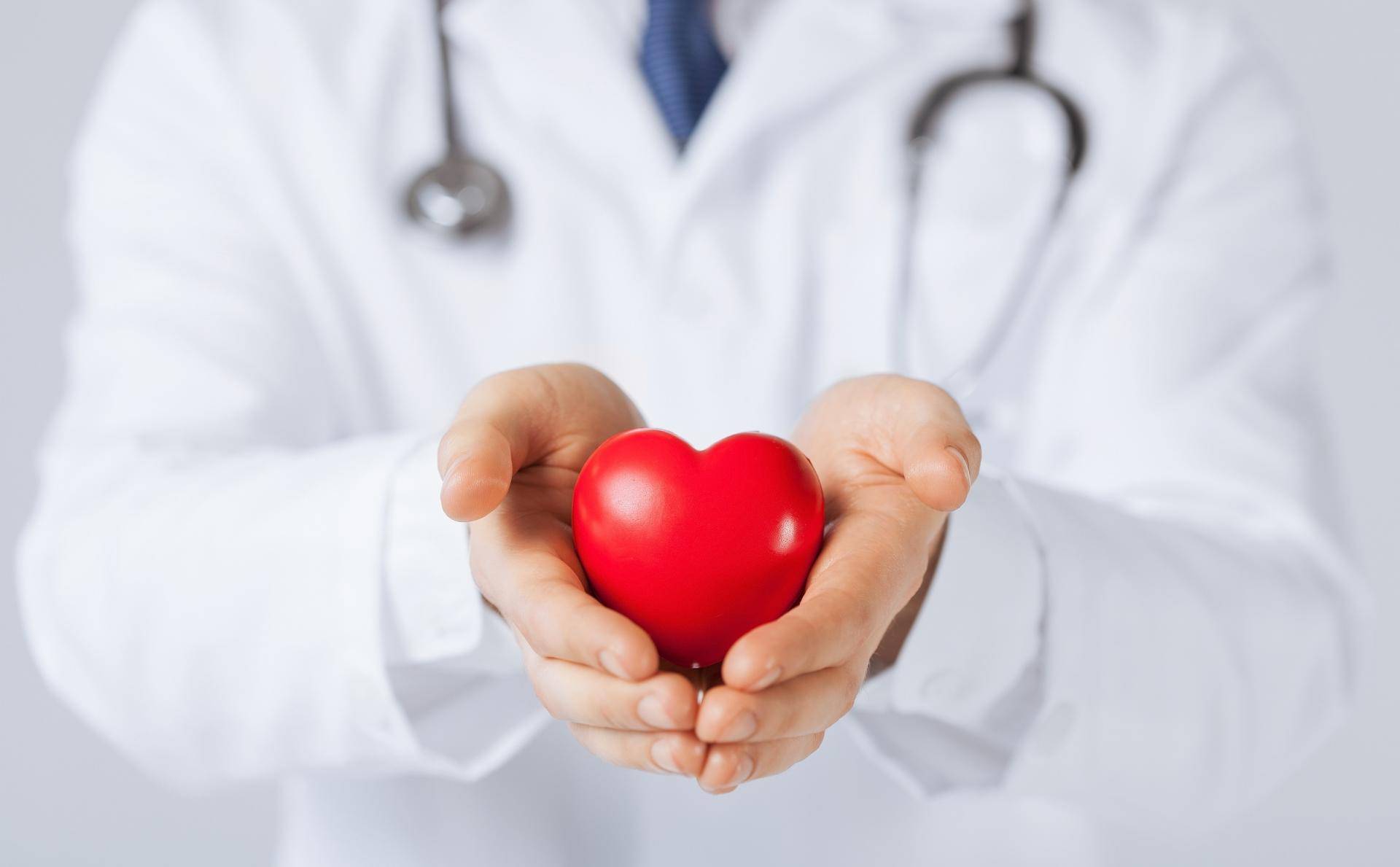 Добрый день уважаемые коллеги. Разрешите представить вашему вниманию доклад на  тему «Чистые руки сохранят здоровье и спасут жизнь».
Докладчик: Миронова Юлия Александровна
Операционная мед.сестра
ГБУЗ СО Сызранская ЦГБ
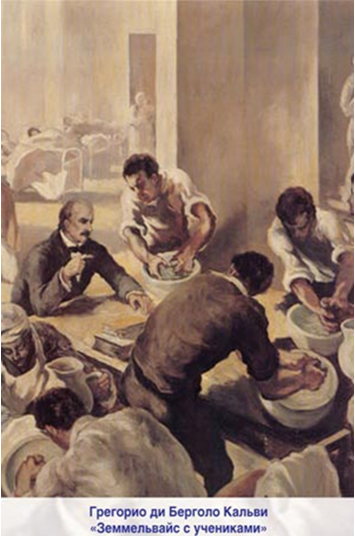 Актуальность чистых рукЗЕММЕЛЬВАЙСДля того что бы лучше понять всю актуальность этой темы мы обратимся к истории.
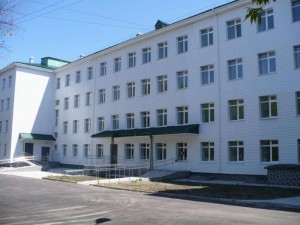 День сегодняшний. Перинатальный центр г.Сызрани ГБУЗ СО Сызранская ЦГБ
Перинатальный центр состоит  из:
Целью работы Перинатального центра является оказание квалифицированной медицинской помощи женщинам во время беременности,  в родах и в послеродовом периоде.
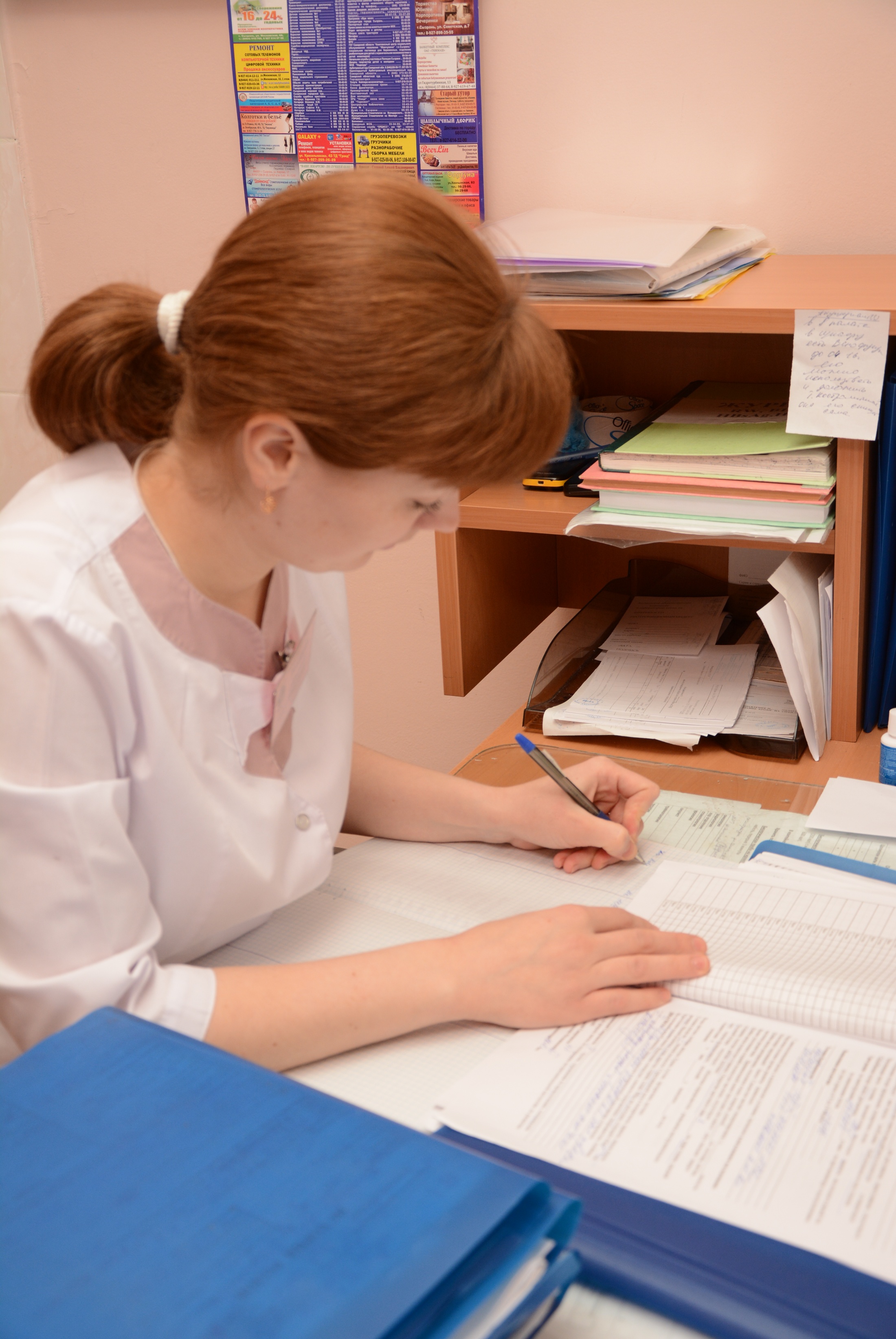 Приемное отделение
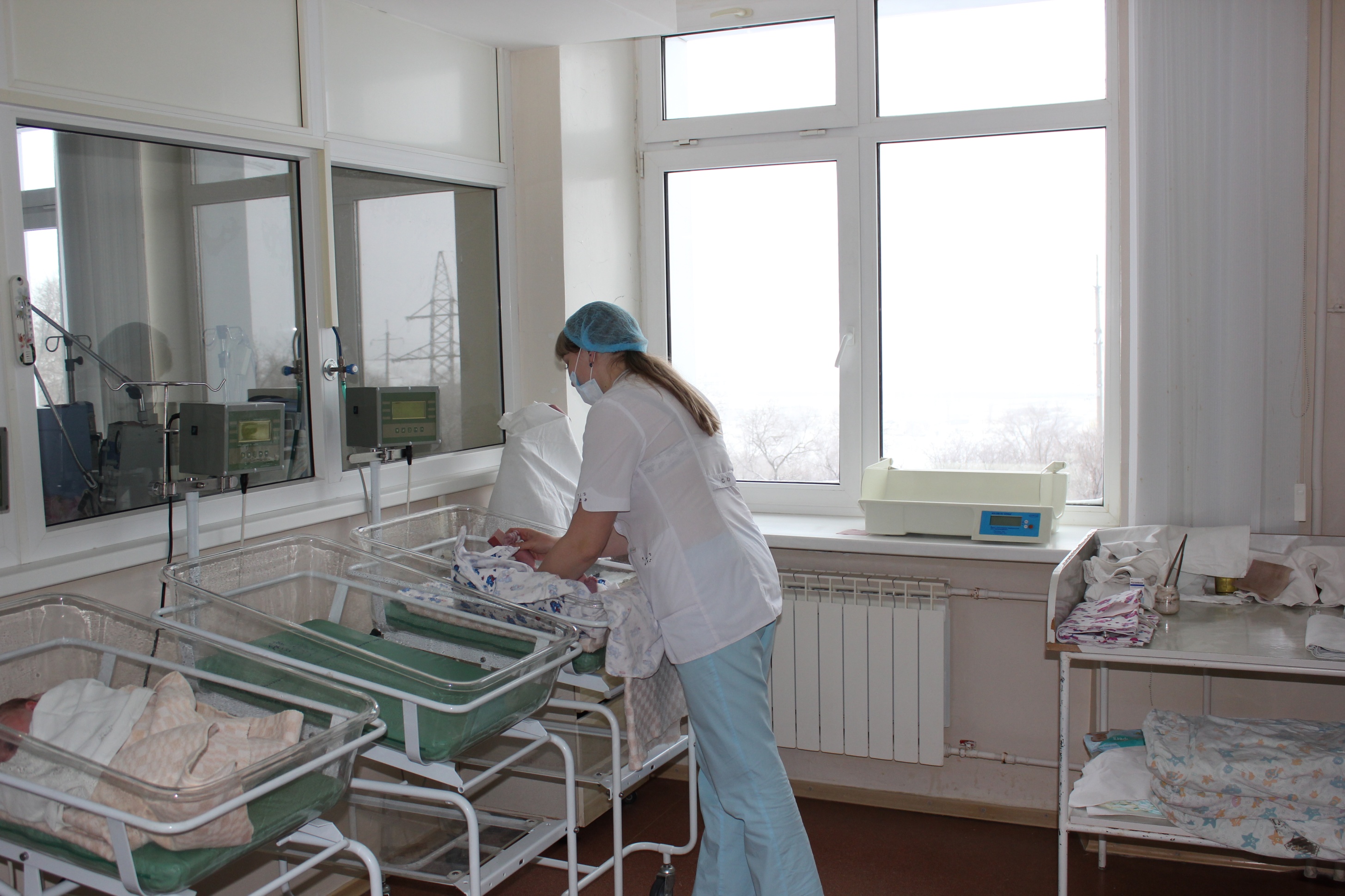 Неонатологическое отделение
Операционный блок
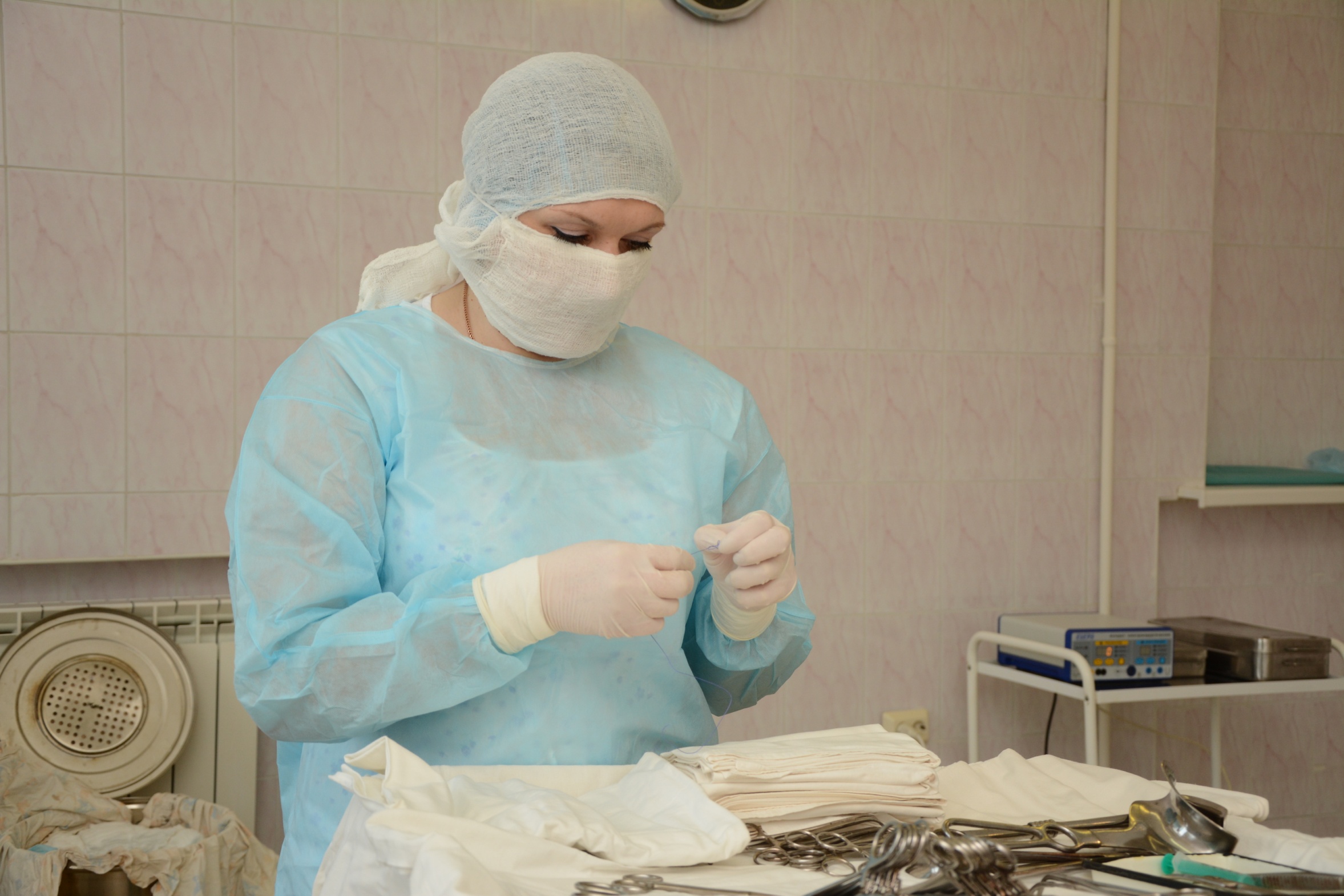 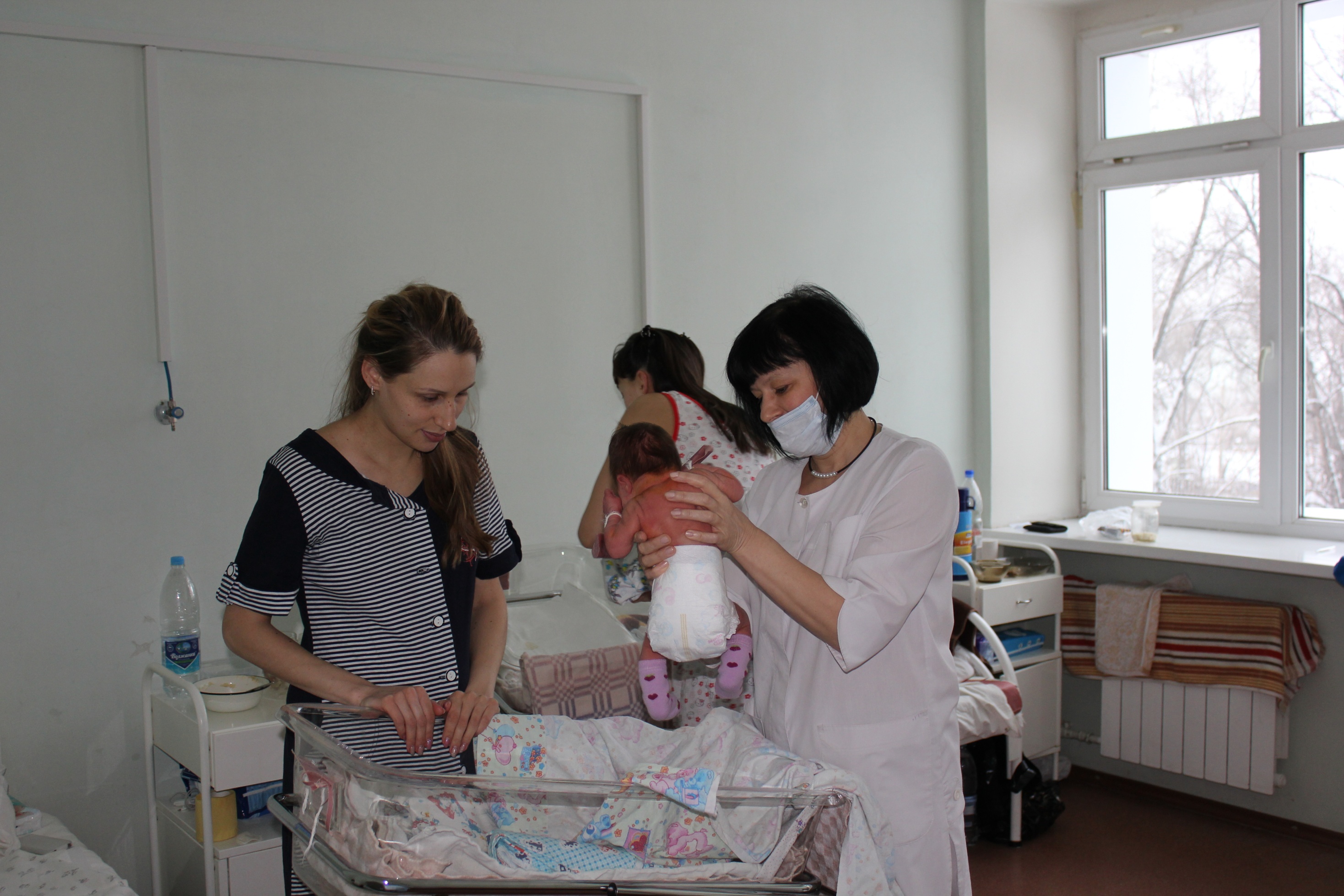 Отделение совместного пребывания матери и ребенка
Родовой блок
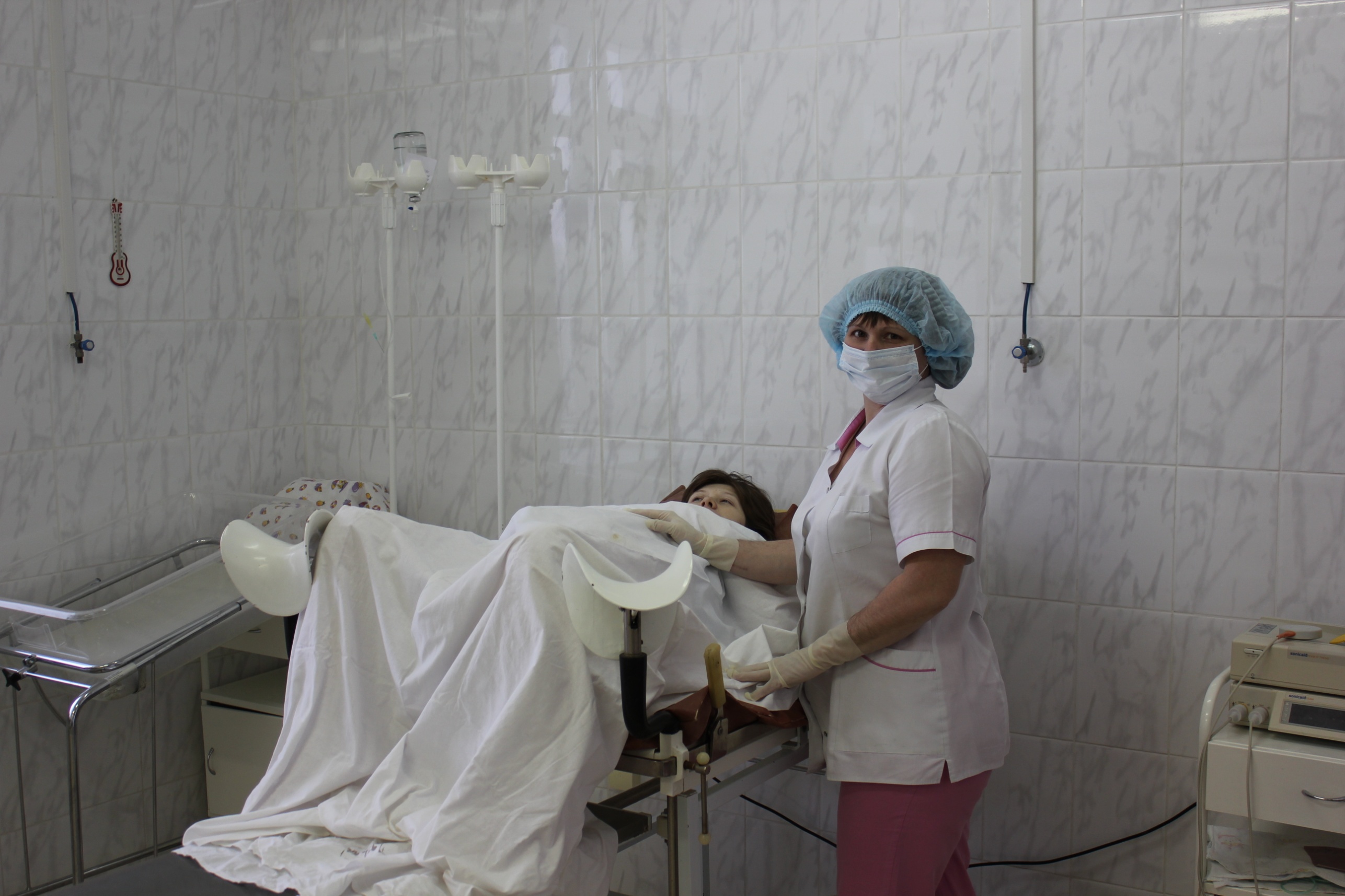 Два пути проникновения возбудителей инфекции
Эндогенный (микробы, находящиеся непосредственно в организме самой женщины)

Экзогенный (микробы, попадающие в организм женщины из окружающей среды)
Различают  три уровня деконтаминации рук.
1. Обычное мытье рук - мытье рук умеренно загрязненных простым мылом и водой (антисептики не применяются)  
Целью обычного мытья рук является удаление грязи и снижение количества бактерий, находящихся на коже рук. 

2. Гигиеническая дезинфекция (антисептика) рук  (состоит из 2-х этапов)
механической очистки рук 
дезинфекции рук кожным антисептиком «Спитадерм»,«5% р-р хлоргексидинового спирта»
Хирургическая дезинфекция рук
Подобная обработка рук проводится:
- перед оперативными вмешательствами;- перед серьезными инвазивными процедурами (например, пункция крупных сосудов).
Правила обработки рук:
Последовательность движений при обработке рук должна соответствовать европейскому стандарту EN-1500:
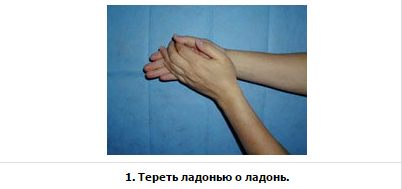 Правила обработки рук:
Последовательность движений при обработке рук должна соответствовать европейскому стандарту EN-1500:
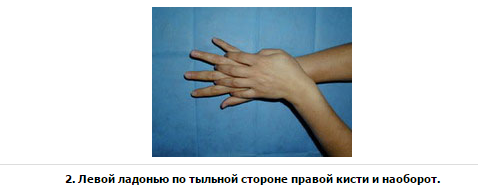 Правила обработки рук:
Последовательность движений при обработке рук должна соответствовать европейскому стандарту EN-1500:
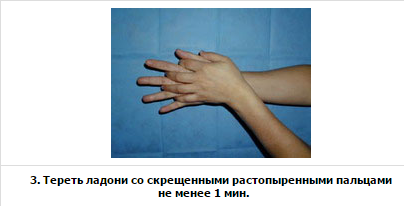 Правила обработки рук:
Последовательность движений при обработке рук должна соответствовать европейскому стандарту EN-1500:
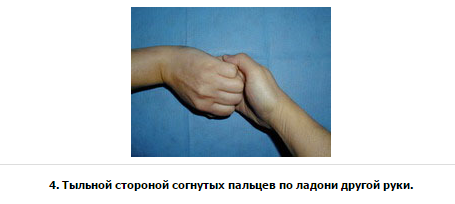 Правила обработки рук:
Последовательность движений при обработке рук должна соответствовать европейскому стандарту EN-1500:
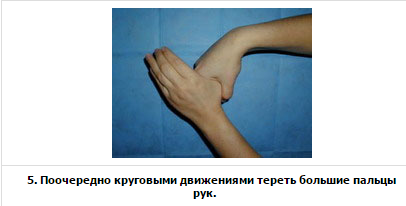 Правила обработки рук:
Последовательность движений при обработке рук должна соответствовать европейскому стандарту EN-1500:
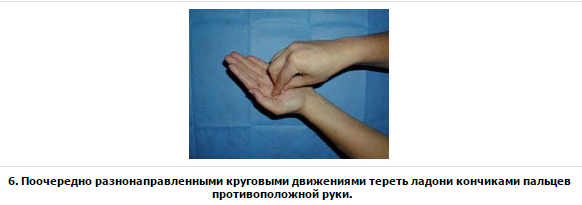 Правила обработки рук:
Для качественной обработки рук  медицинского персонала  в нашем перинатальном центре созданы все условия.
-Мыло в пристеночных дозаторах и диспенсеры с кожными антисептиками
Так же имеются одноразовые бумажные полотенца.
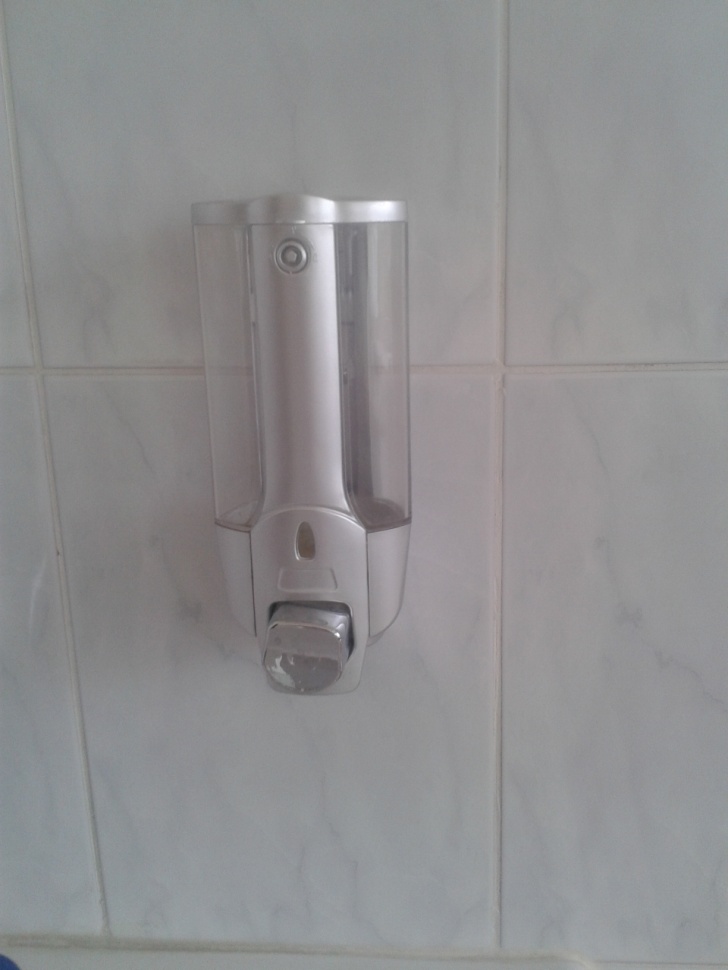 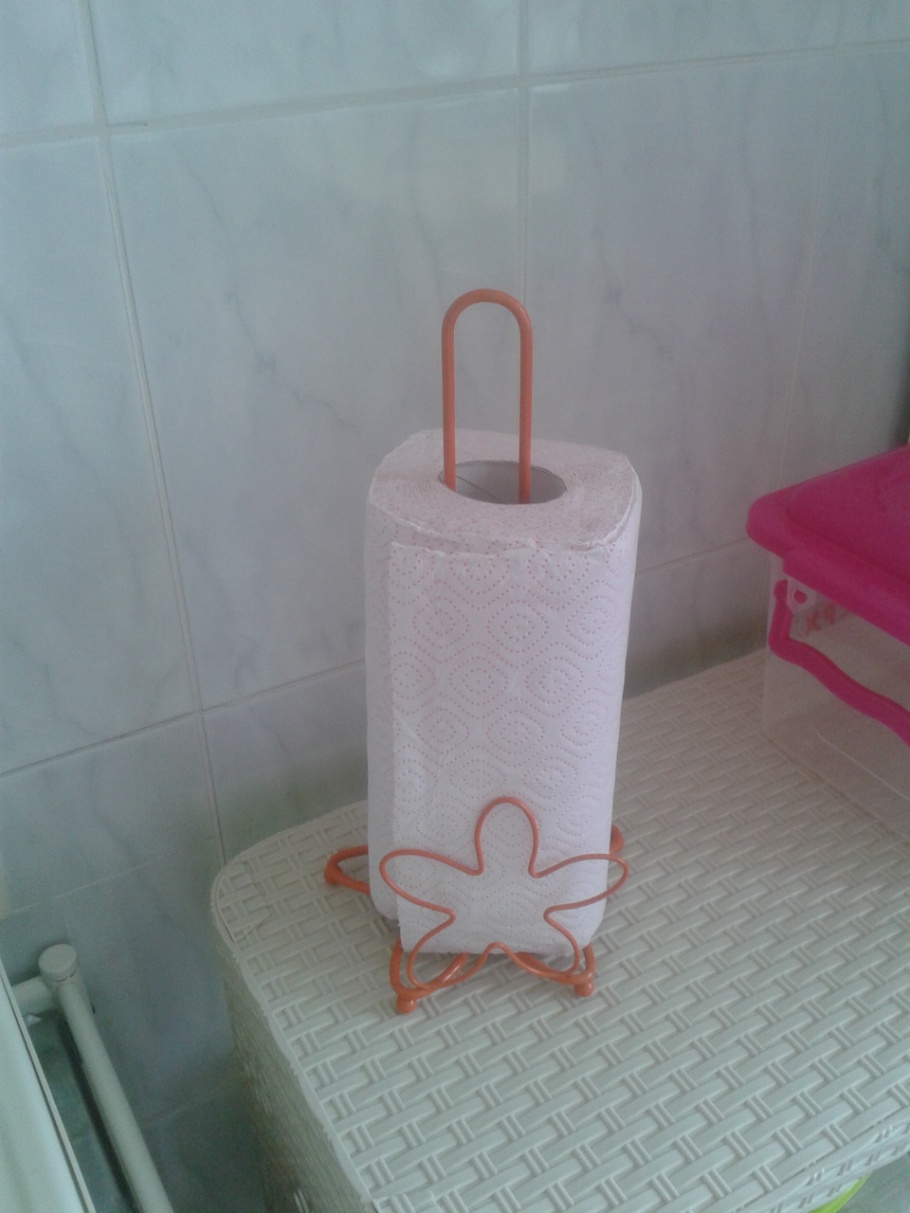 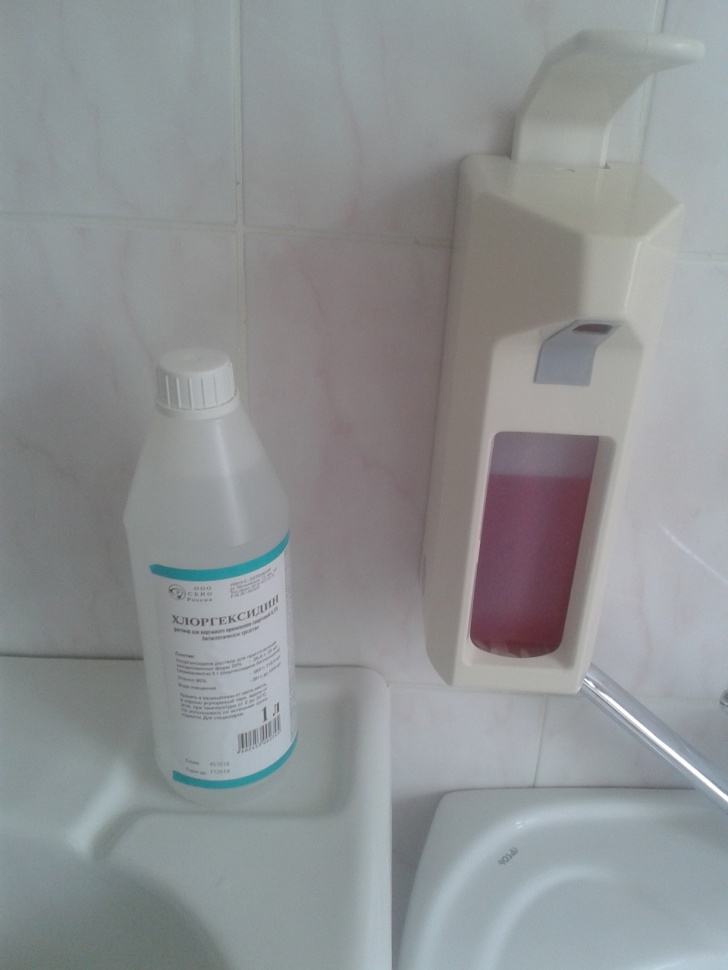 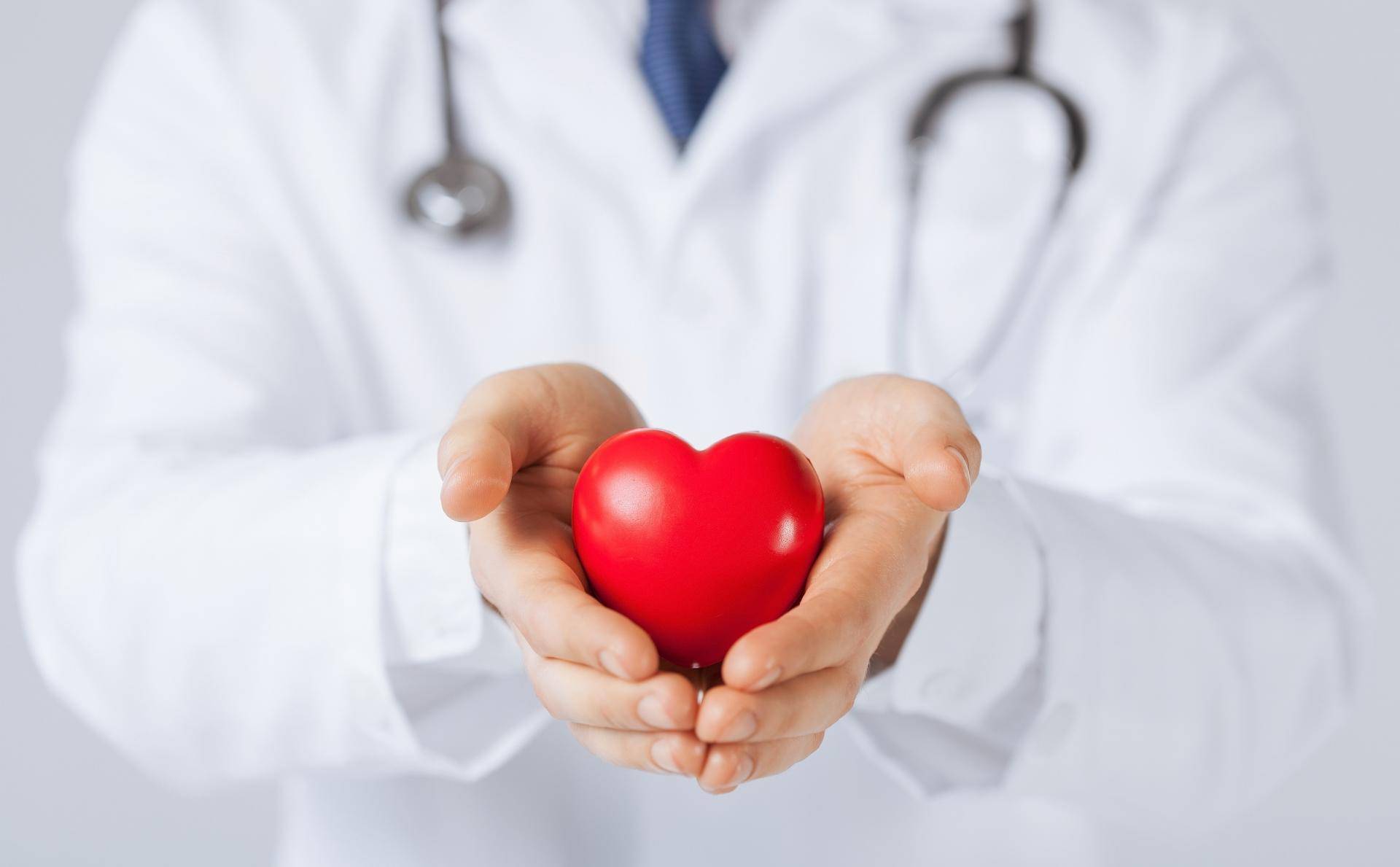 Спасибо за внимание